默然不语
黄力夫弟兄
北卡华人福音基督教会
我曾说：我要谨慎我的言行，免得我舌头犯罪；恶人在我面前的时候，我要用嚼环勒住我的口。 我默然无声，连好话也不出口；我的愁苦就发动了， 我的心在我里面发热。我默想的时候，火就烧起，我便用舌头说话。 耶和华啊，求你叫我晓得我身之终！我的寿数几何？叫我知道我的生命不长！ 你使我的年日窄如手掌；我一生的年数，在你面前如同无有。各人最稳妥的时候，真是全然虚幻。					诗 39：1-5
世人行动实系幻影。他们忙乱，真是枉然；积蓄财宝，不知将来有谁收取。 主啊，如今我等什麽呢？我的指望在乎你！ 求你救我脱离一切的过犯，不要使我受愚顽人的羞辱。 因我所遭遇的是出於你，我就默然不语。 求你把你的责罚从我身上免去；因你手的责打，我便消灭。 你因人的罪恶惩罚他的时候，叫他的笑容消灭，如衣被虫所咬。世人真是虚幻！					诗 39：6-11
耶和华啊，求你听我的祷告，留心听我的呼求！我流泪，求你不要静默无声！因为我在你面前是客旅，是寄居的，像我列祖一般。 求你宽容我，使我在去而不返之先可以力量复原。 						诗 39：12-13
讲道大纲
默然无声，好难！			1-3 节
转眼仰望神。			4-6 节
不一样的祷告。			7-13 节
背景
大卫的诗，交与伶长耶杜顿。
此诗大概是大卫晚年的作品。
大卫在痛苦之中的呻吟。
默然无声，好难！
我曾说：我要谨慎我的言行，免得我舌头犯罪；恶人在我面前的时候，我要用嚼环勒住我的口。
我曾说。我说过。我已决定。
大卫立志，要小心说话，“免得我舌头犯罪”。
舌头犯罪
原来我们在许多事上都有过失；若有人在话语上没有过失，他就是完全人，也能勒住自己的全身。 					雅 3：2
舌头就是火，在我们百体中，舌头是个罪恶的世界，能污秽全身，也能把生命的轮子点起来，并且是从地狱里点著的。	雅 3：6
神的话语，真是暮鼓晨钟。
恶人在我面前的时候，我要用嚼环勒住我的口。
这也是大卫立的志。
骂恶人都不可以？
不是可以“发义怒”吗？
憋得难受
我默然无声，连好话也不出口；我的愁苦就发动了， 我的心在我里面发热。
连好话也不出口。全憋住了。
用爱心说诚实话。
好难。
自己的经验。
我默想的时候，火就烧起，我便用舌头说话。 
憋不住了。可能是骂了恶人。
出了一口气。
大卫犯了舌头的罪。
自己的经验。
转眼仰望神
大卫的灵命好高。
在关键的时候转向神。
耶和华啊！
叫得太好了。这样祷告的人有福了。
我们看他的祷告。
先看自己
耶和华啊，求你叫我晓得我身之终！我的寿数几何？叫我知道我的生命不长！ 你使我的年日窄如手掌；我一生的年数，在你面前如同无有。
大卫一面生气，一面看见自己犯了罪。
晚年的大卫，首先看到自己的有限年月。
也看见神的永恒。
我们在怒气中的祷告，要从定睛在永恒的神开始。
而不是：“主啊，你看他把我气得！”
火气渐消
各人最稳妥（站稳）的时候，真是全然虚幻。
世人行动实系幻影。他们忙乱，真是枉然；积蓄财宝，不知将来有谁收取。
忙乱，积蓄财宝。是得罪大卫的人的光景？
幻影，虚幻，枉然，将来有谁收取。
都是从永恒的角度来看的。
世人，包括大卫自己。
不一样的祷告
主啊，如今我等什麽呢？我的指望在乎你！
如今。语气突然转变。从消极变积极。
大卫继续向前看，看到一丝亮光，就是神自己。
“指望”：盼望。“信爱望”的“望”。
用心的眼睛向前看。看见“你”，就是神。
看见永恒的神，爱我们的神。
态度变成积极。
如今我等什麽呢？
我现在就要为永恒做预备。
如何着手？
求你救我脱离一切的过犯，不要使我受愚顽人的羞辱。
大卫先对付自己的罪。再求脱离人对他的羞辱。
次序重要。
受愚顽人的羞辱，会不会是由自己的罪引起的呢？
你自己眼中有梁木，怎能对你弟兄说：『容我去掉你眼中的刺』呢？	太 7：4
继续认罪
求你把你的责罚从我身上免去；因你手的责打，我便消灭。
什么责罚？神如何责罚大卫，我们不知道。
但大卫深度认罪。
半点火气都没有了。
从“我”到“世人”
你因人的罪恶惩罚他的时候，叫他的笑容消灭，如衣被虫所咬。世人真是虚幻！
“他”，大概是得罪大卫的人。
大卫知道他会受惩罚。
“主说：申冤在我，我必报应”	罗12：19
从“我”到“他”，再到“世人”，有哲学意味。再次看到“虚幻”。
末尾的哀求
耶和华啊，求你听我的祷告，留心听我的呼求！我流泪，求你不要静默无声！因为我在你面前是客旅，是寄居的，像我列祖一般。 求你宽容我，使我在去而不返之先可以力量复原。 
剩下的只有在神面前的哀求。
在去而不返之先：在死之前。
可以力量复原。大卫气病了？
最重要的一句
因我所遭遇的是出於你，我就默然不语。
高举神的主权。
不是“默然无声”，是“默然不语”。
选择不说话。
不是消极的顺服，是积极的顺服。
从“我曾说”，到“默然不语”。
从属血气，到属圣灵。受圣灵掌管。
我流泪。
虽然泪流满面，内心却高呼“哈利路亚”。
大卫得到内心的医治，我们呢？
“用爱心说诚实话”的人太多。
“默然不语”的人太少。
“主说：申冤在我，我必报应”。我们真相信吗？
另一个默然不语的人
他被欺压，在受苦的时候却不开口；他像羊羔被牵到宰杀之地，又像羊在剪毛的人手下无声，他也是这样不开口。			赛 53：7
和大卫一样，耶稣也看见永恒的神。
看见一个更崇高的使命。
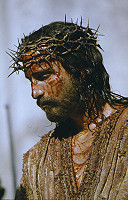 有时为了国度，为了一个更崇高的目的，选择闭口不言。
不说话是为主受苦，也是事奉主。
如何知道是出于主？
闭口不言，能成就主的国度，就是出于主。
“我虽泪流满面，惟愿主的旨意成全。”
多么令人羡慕的灵命！
因 我 所 遭 遇 的 是 出 於 你， 我 就 默 然 不 语。								诗 39：9